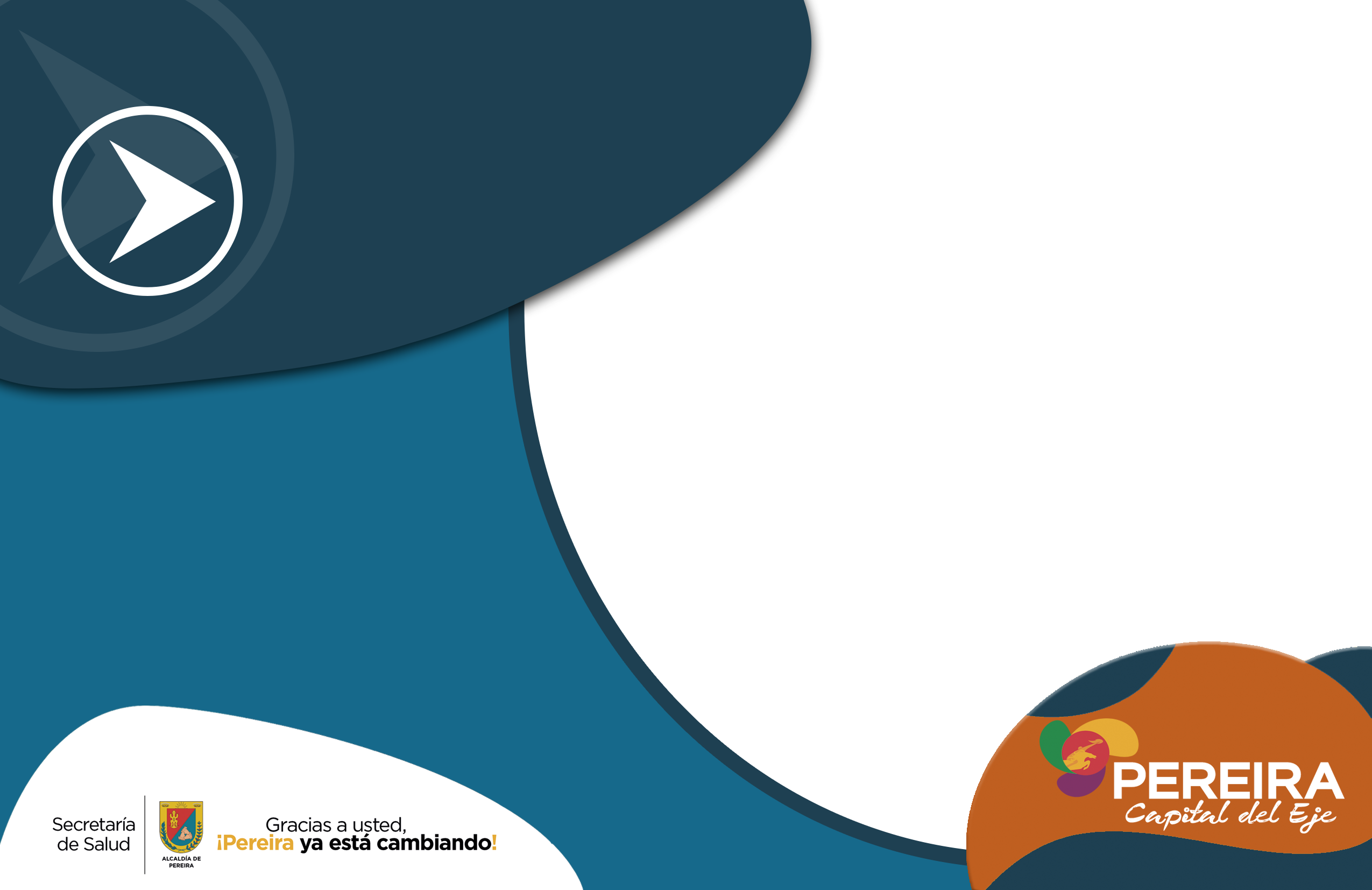 SECRETARÍA DE SALUD PÚBLICA Y SEGURIDAD SOCIAL
ENCUESTA ESTADO NUTRICIONAL PEREIRA 2022
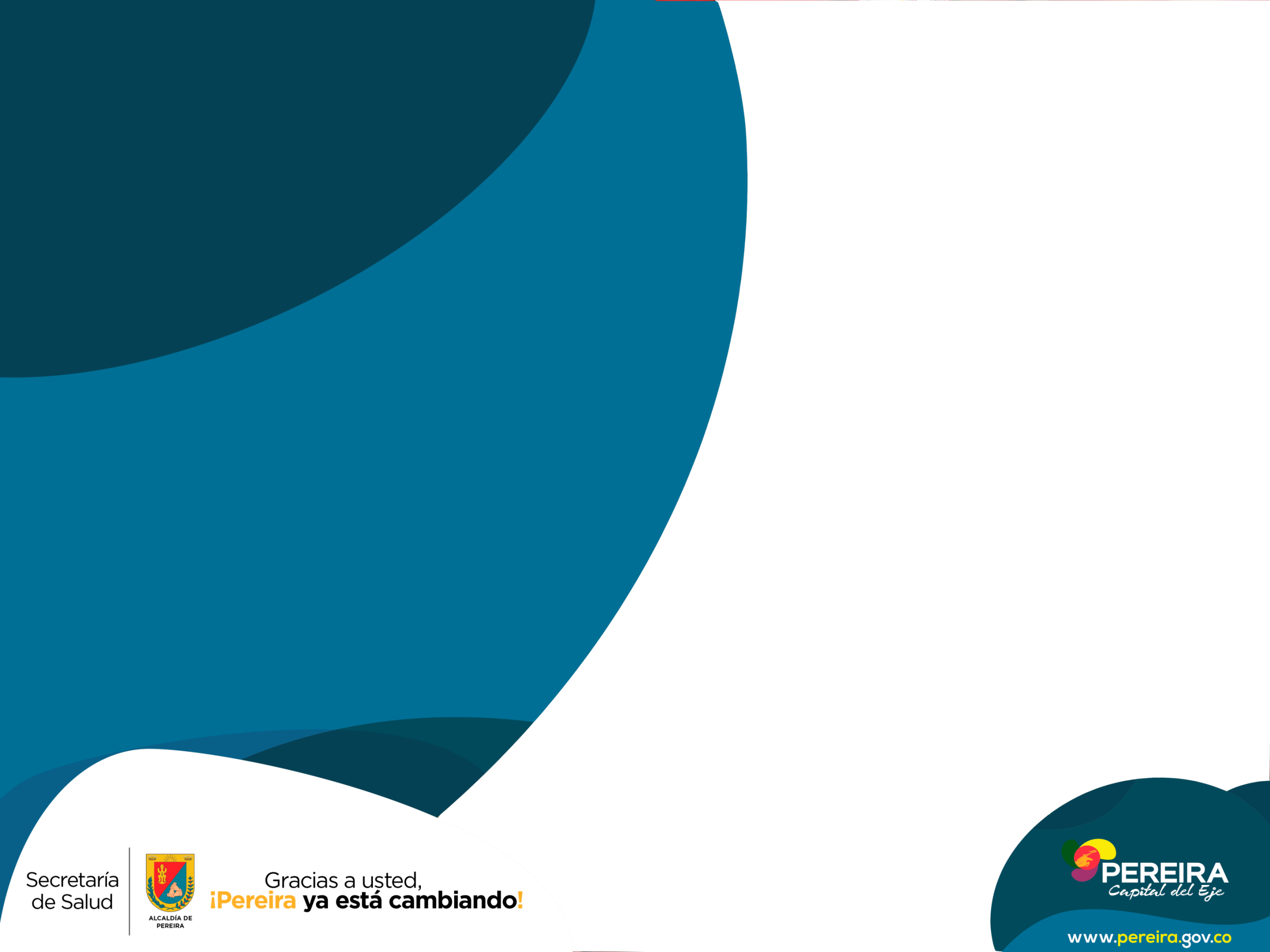 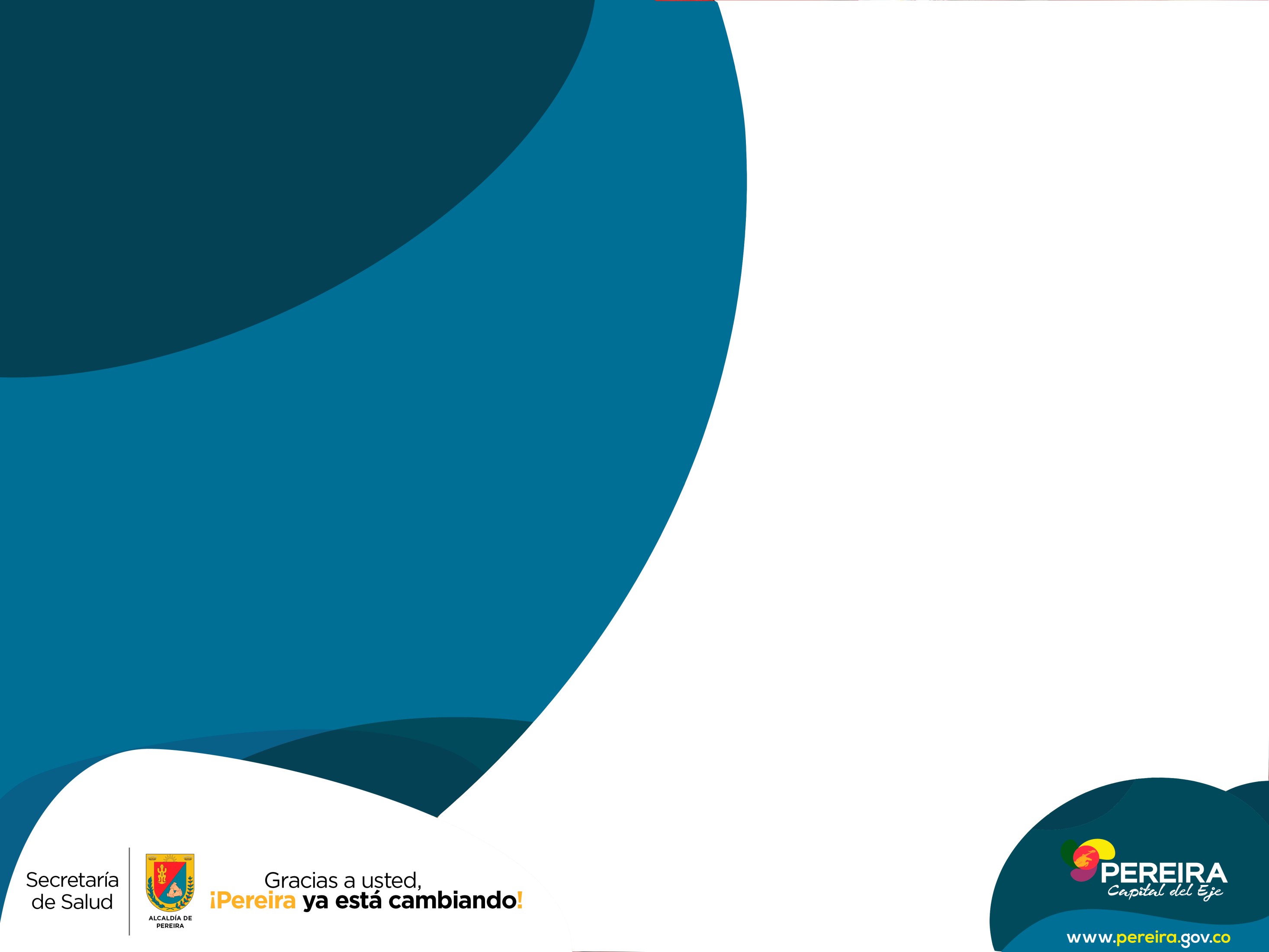 METODOLOGIA
ESTADISTICA
METODOLOGIA
Universo de estudio: Hogares del  área urbana y rural del municipio de Pereira 

Población objetivo: Personas de nacionalidad Colombiana  residentes del municipio de  Pereira  en el área urbana y rural con edades entre 0 y 60 años de edad sin ningún tipo de limitación que impida responder la  encuesta.
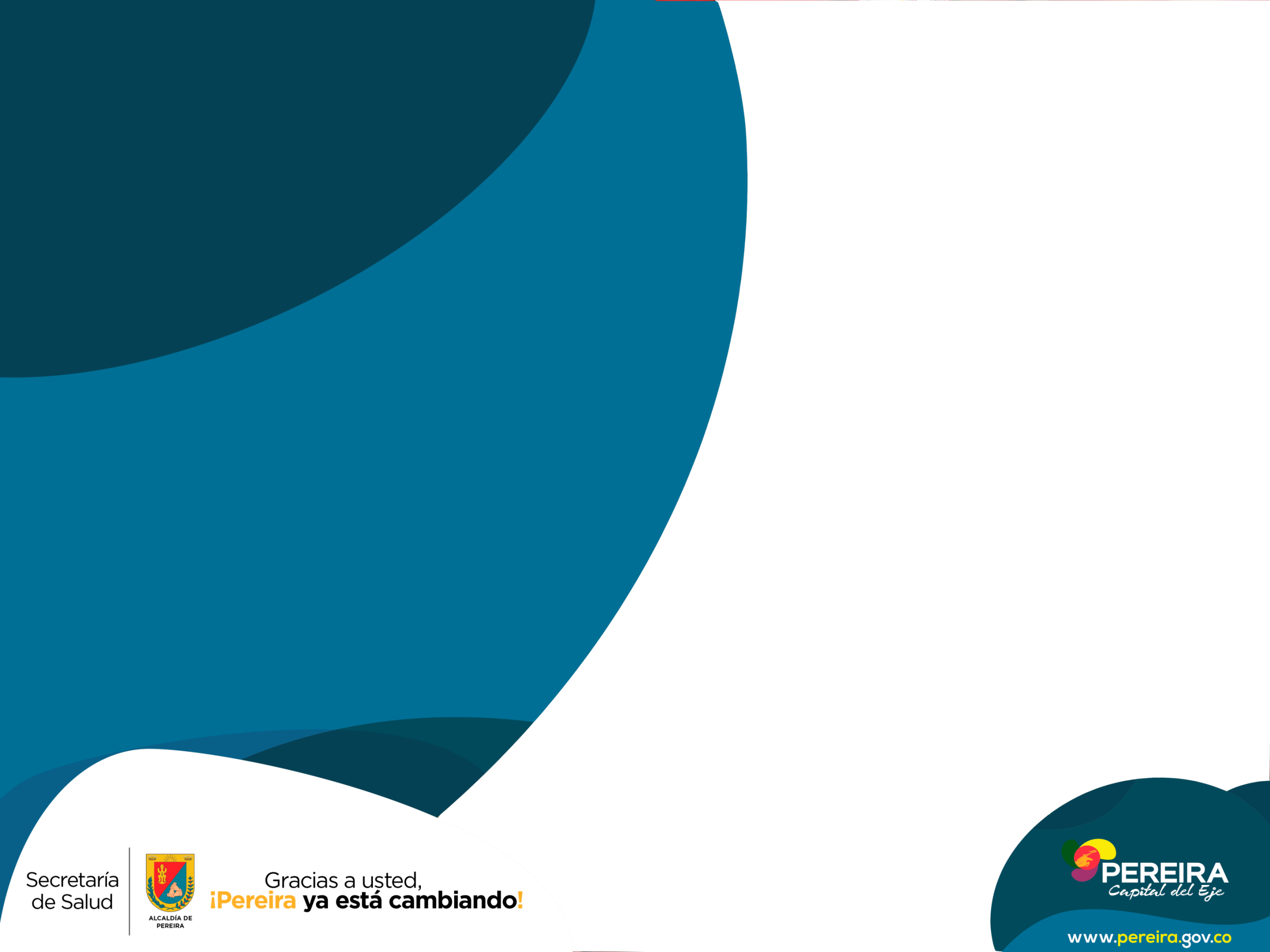 METODOLOGIA
Marco  muestral estadístico: 
	La totalidad de unidades del sistema geoestadístico 2018 correspondientes a manzanas en sector urbano y rural del municipio de Pereira.

Diseño muestral
	La muestra será de tipo probabilístico, estratificada por comuna proporcional al tamaño (en número de manzanas) y muestreo en dos etapas por conglomerados
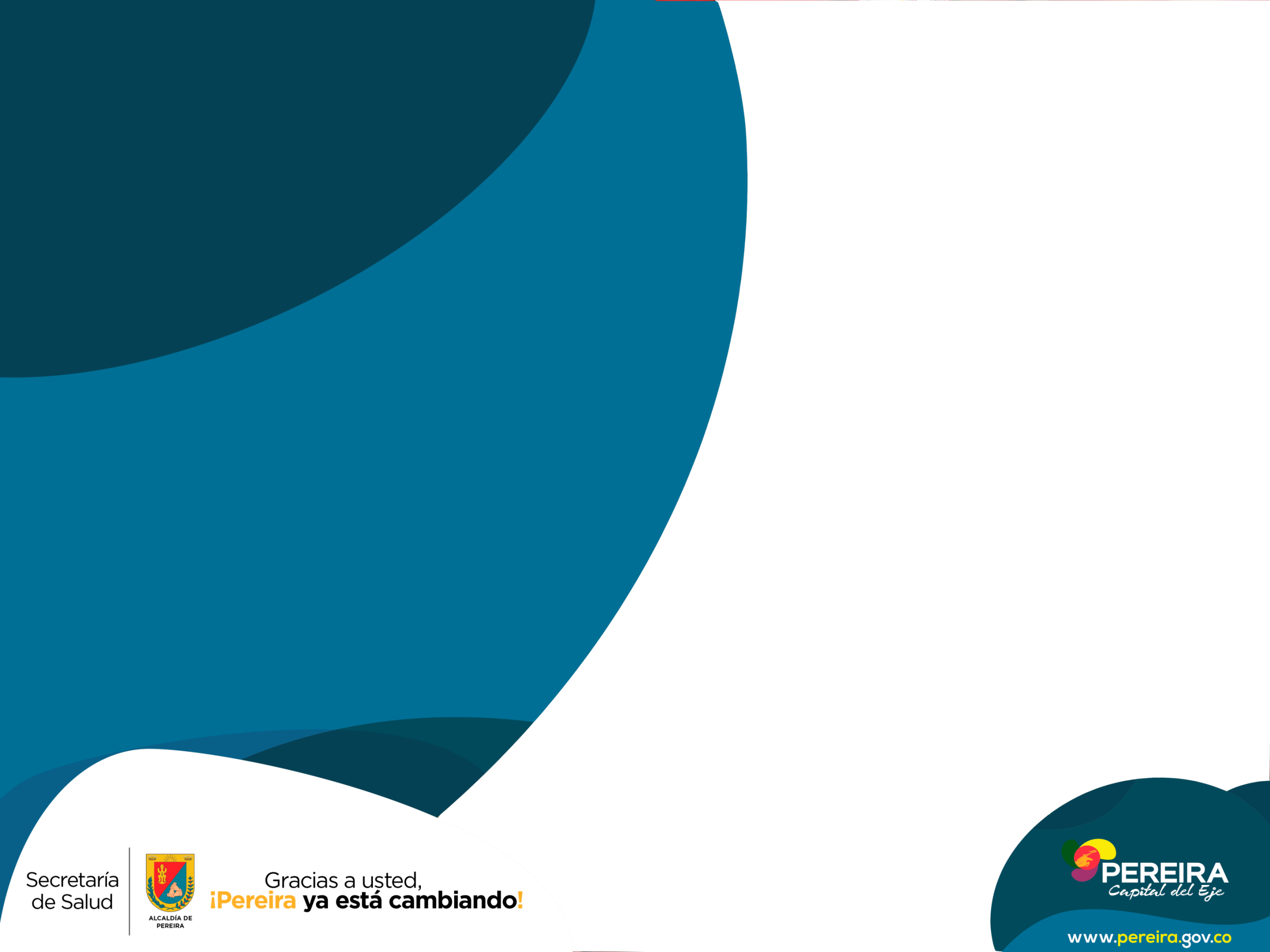 METODOLOGIA
Estrato
Unidad Primaria de muestreo (UPM)
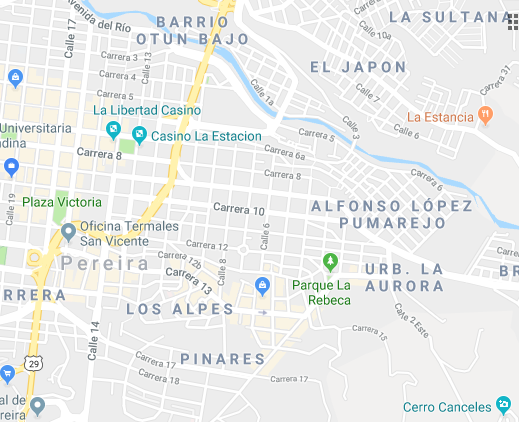 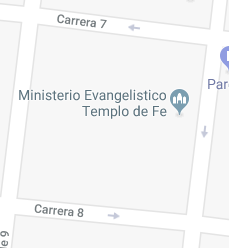 Unidad secundaria de muestreo (USM)
Unidad de análisis
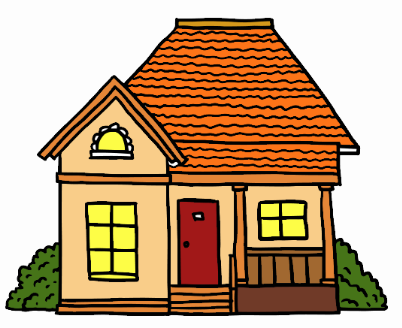 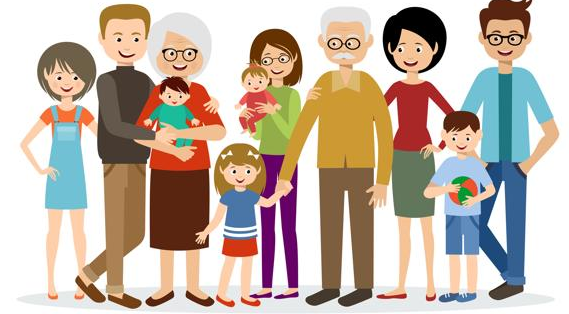 :hogares a seleccionar (15)
:Muestra UPM del estrato
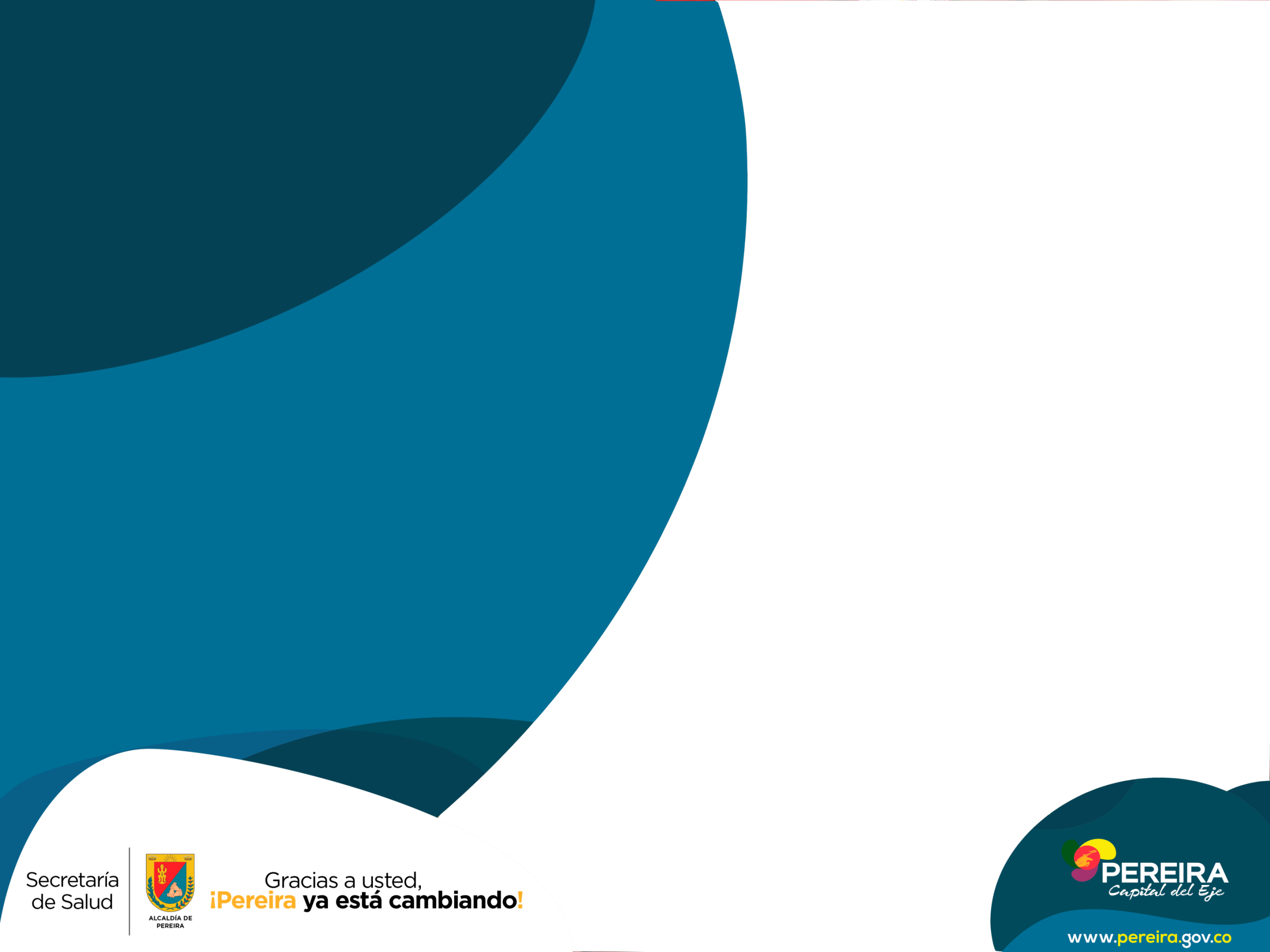 : Total Hogares listados
: Total UPM del estrato
METODOLOGIA
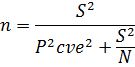 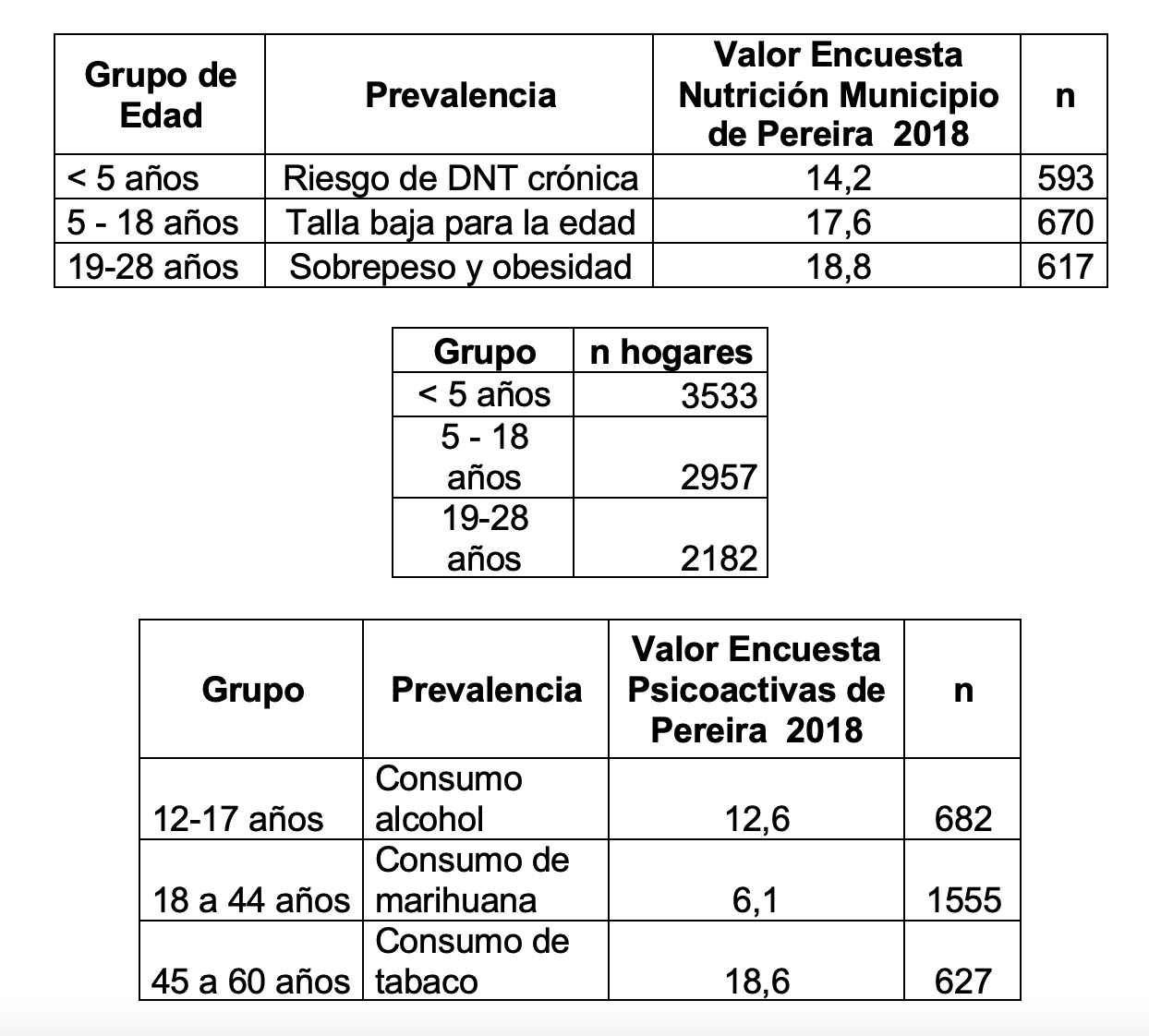 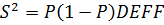 N: Tamaño de la población (en cada calculo se utilizo los grupos 0-5 años, 5 a 17 años y 18 a 28 años) tomado de las proyecciones de población DANE para Pereira en el año 2018.

P: Proporción esperada de alteración nutricional, el cual varía de acuerdo al grupo edad.

cve: Coeficiente de variación del estimador, el cual se fue de 12.5 %

DEFF: Efecto de los conglomerados en el diseño de la muestra dado por la selección en diferentes etapas. Se estableció un efecto de 1,5.
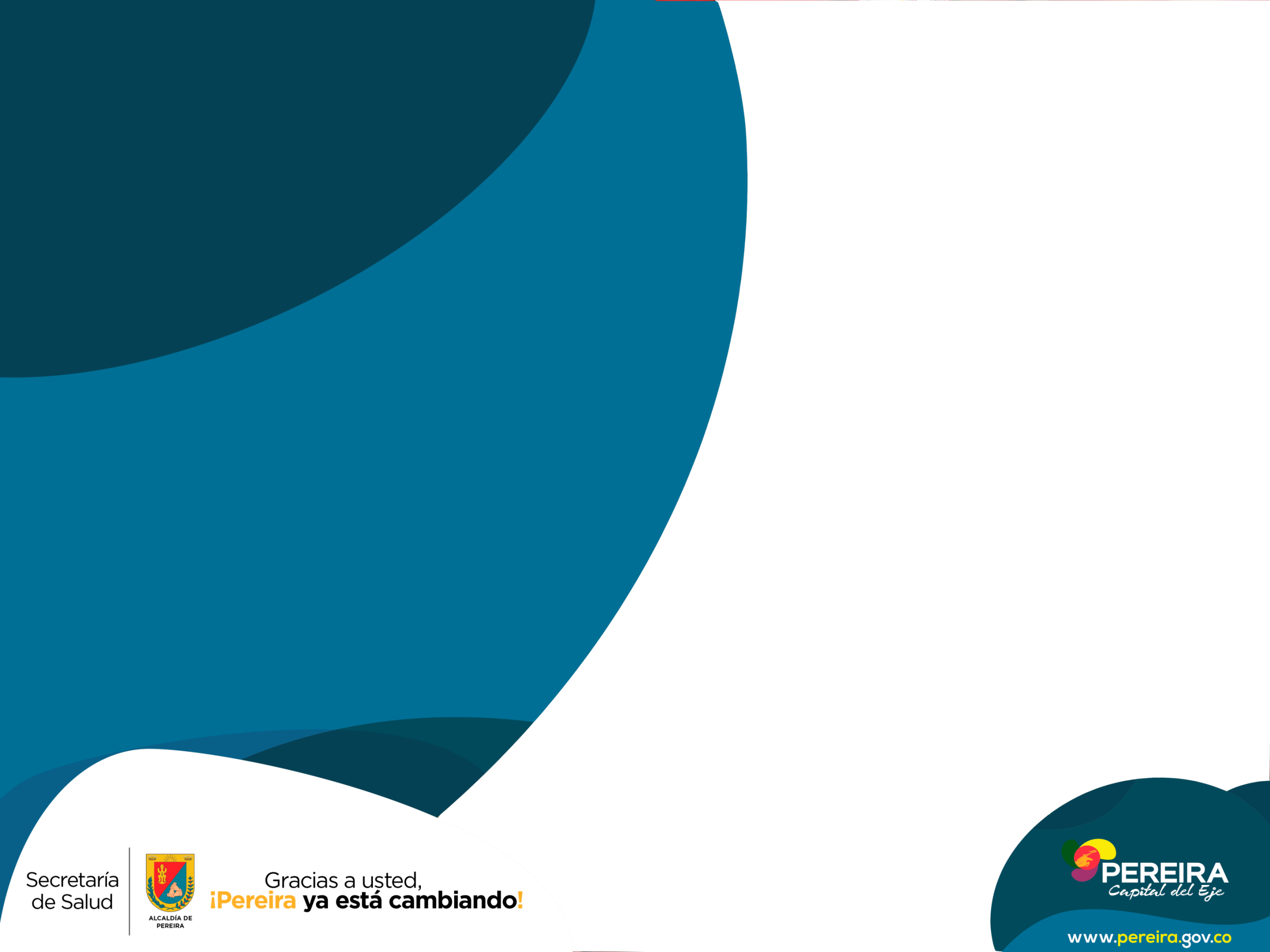 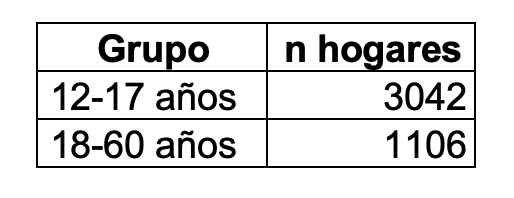 Muestra en hogares y UPM a seleccionar para lograr tamaño de muestra de individuos
Marco muestral tomado Censo de Vivienda y Población DANE 2018
METODOLOGIA
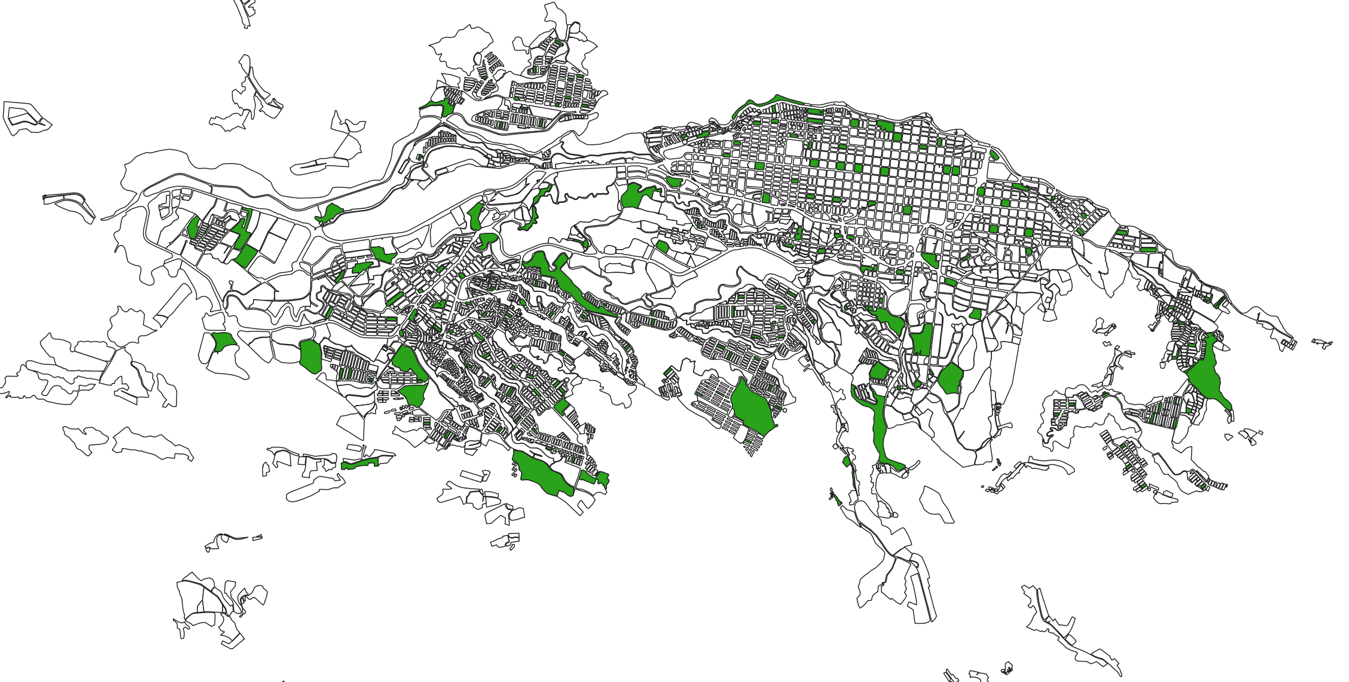 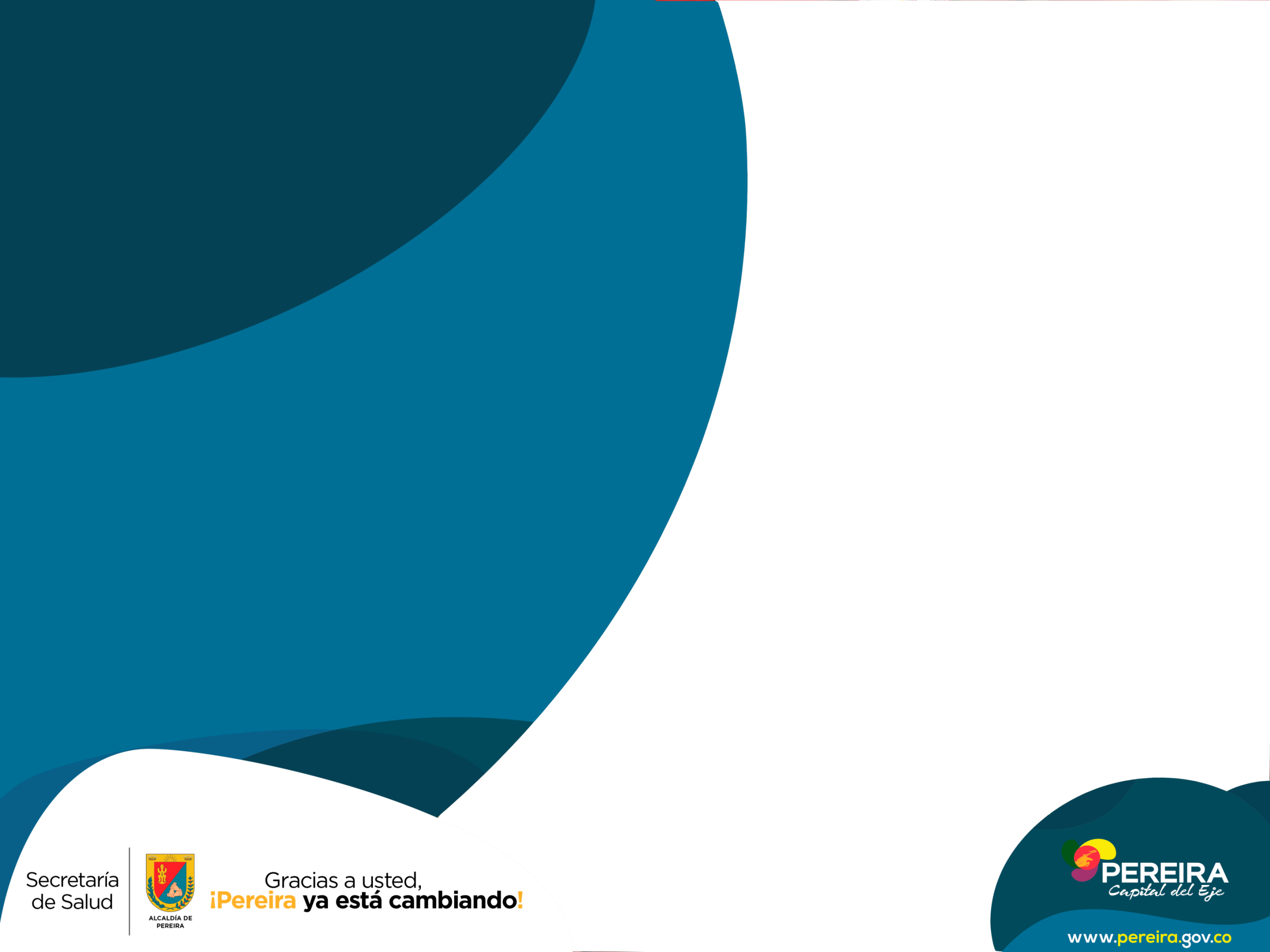 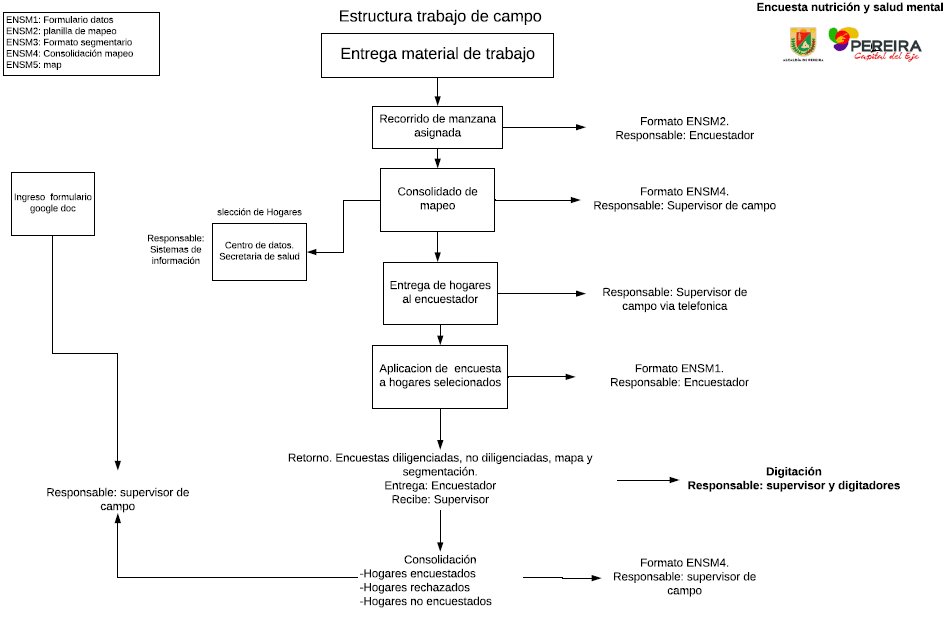 METODOLOGIA
Trabajo de campo
227 manzanas en el municipio 
15 hogares por manzana
Supervisión en campo
Recorrido 1:
Recorrer las manzanas asignadas
Mapearlas 
Entregar consolidado a supervisor asignado
Recibe hogares seleccionados para encuestar
Recorrido 2:
Ubicar el hogar a encuestar
Persuadir en participar
Encuestar el hogar
Entregar formularios a supervisión de campo
ENCUESTA SALUD ORAL PEREIRA 2022
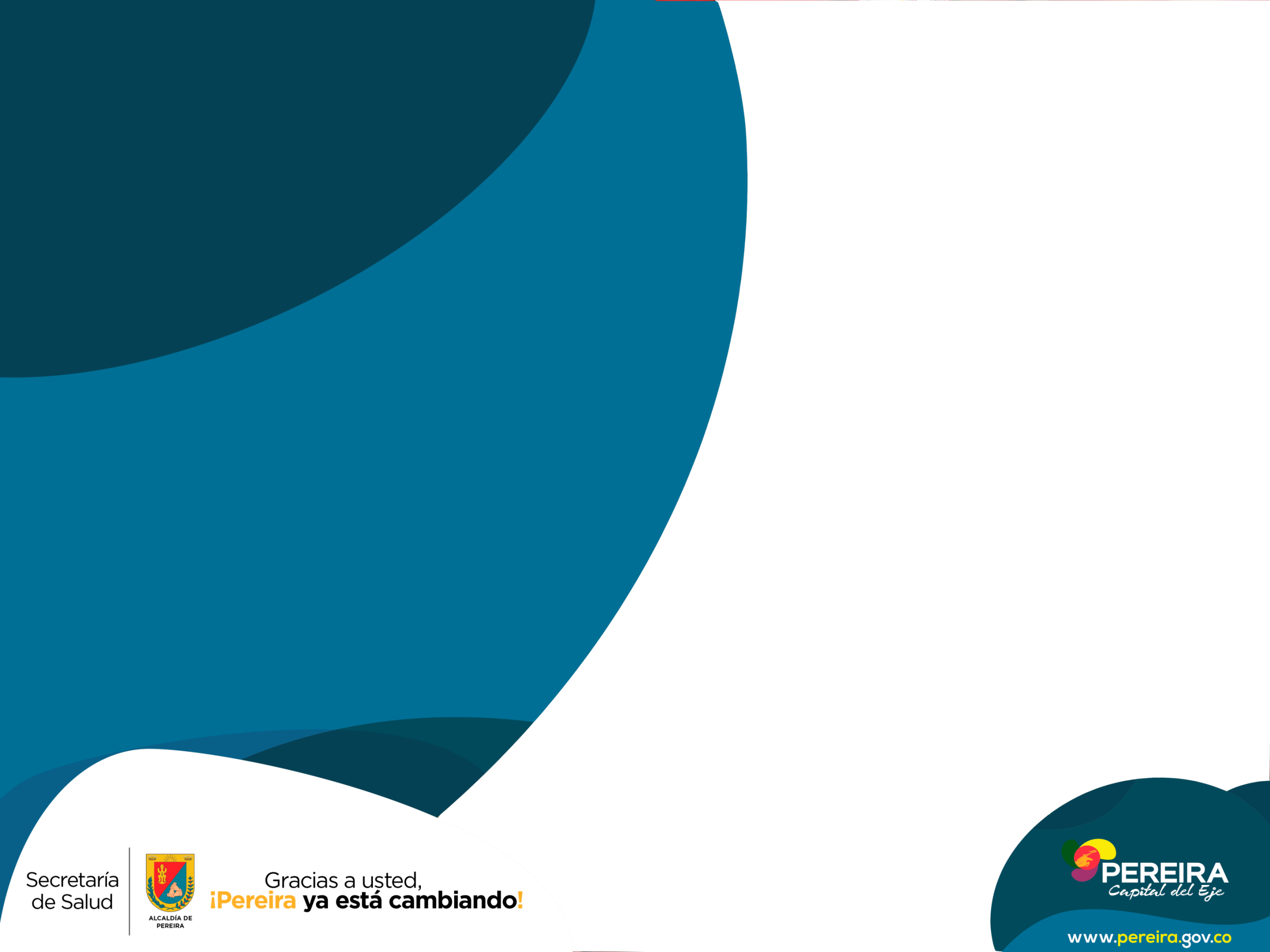 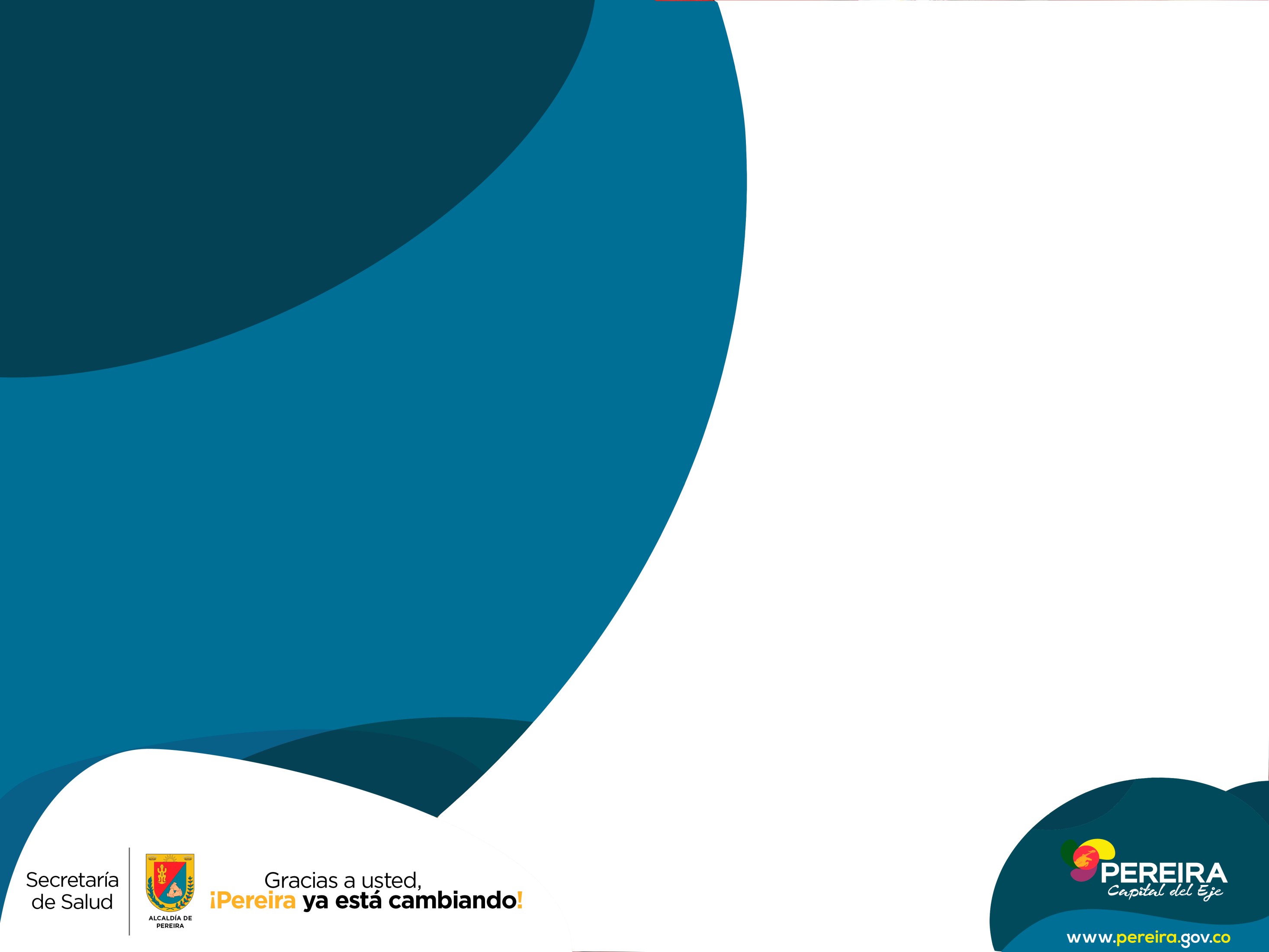 METODOLOGIA
ESTADISTICA
METODOLOGIA
Universo de estudio: Niños de nacionalidad colombiana con edades de 10 y 12 años.

Población objetivo: Niños de nacionalidad Colombiana residentes en el municipio de  Pereira  en el área urbana y rural con edades de 10 y 12 años de edad sin ningún tipo de limitación que impida un examen odontológico.
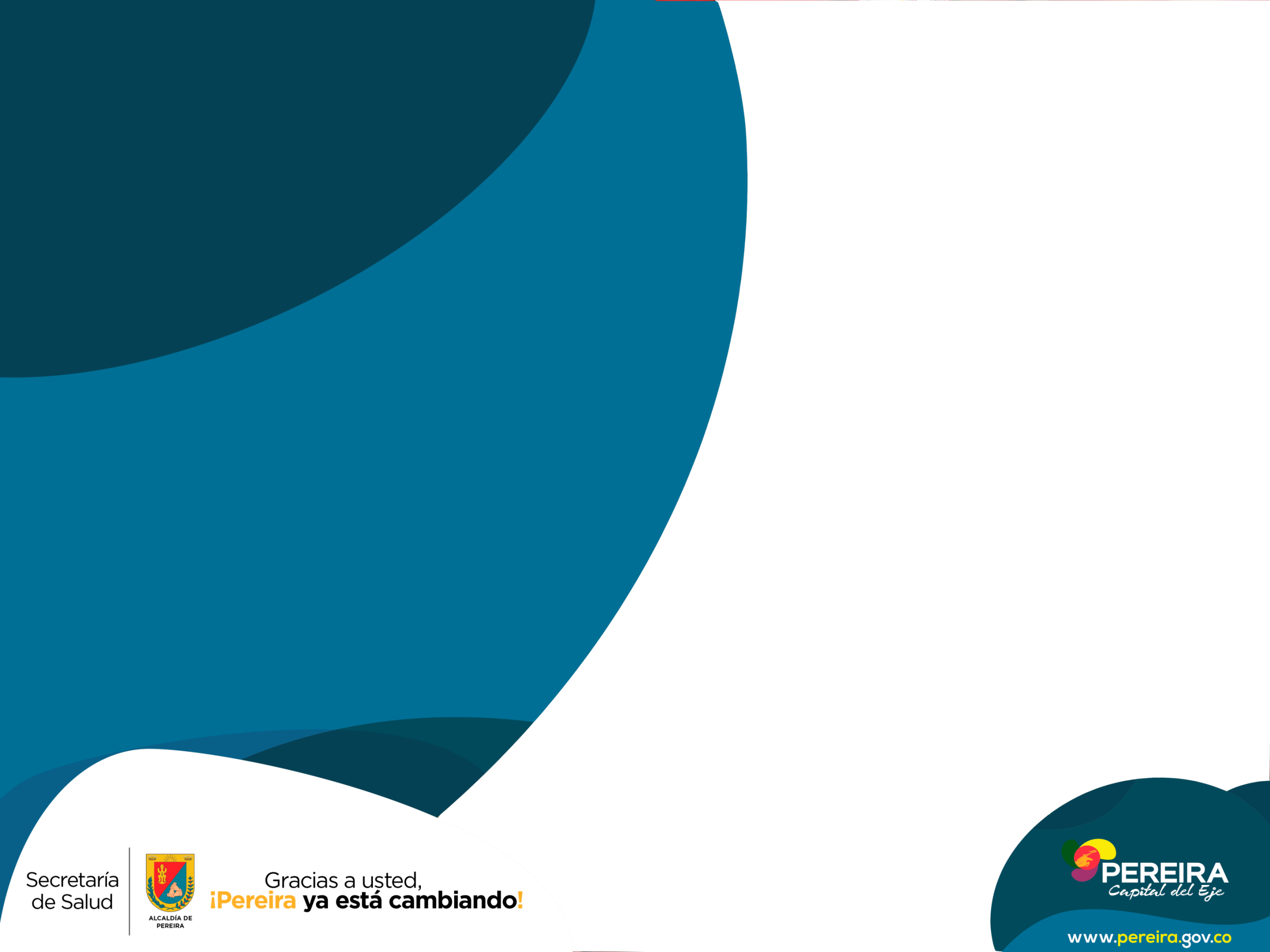 METODOLOGIA
Marco  muestral estadístico: 
La totalidad de instituciones educativas de naturaleza publica y privada,  con licencia de funcionamiento tanto en el sector urbano como rural del municipio de Pereira.

Diseño muestral
	La muestra será de tipo probabilístico, estratificada por naturaleza de la institución proporcional al tamaño (en número de estudiantes) y muestreo bietapico por conglomerados.
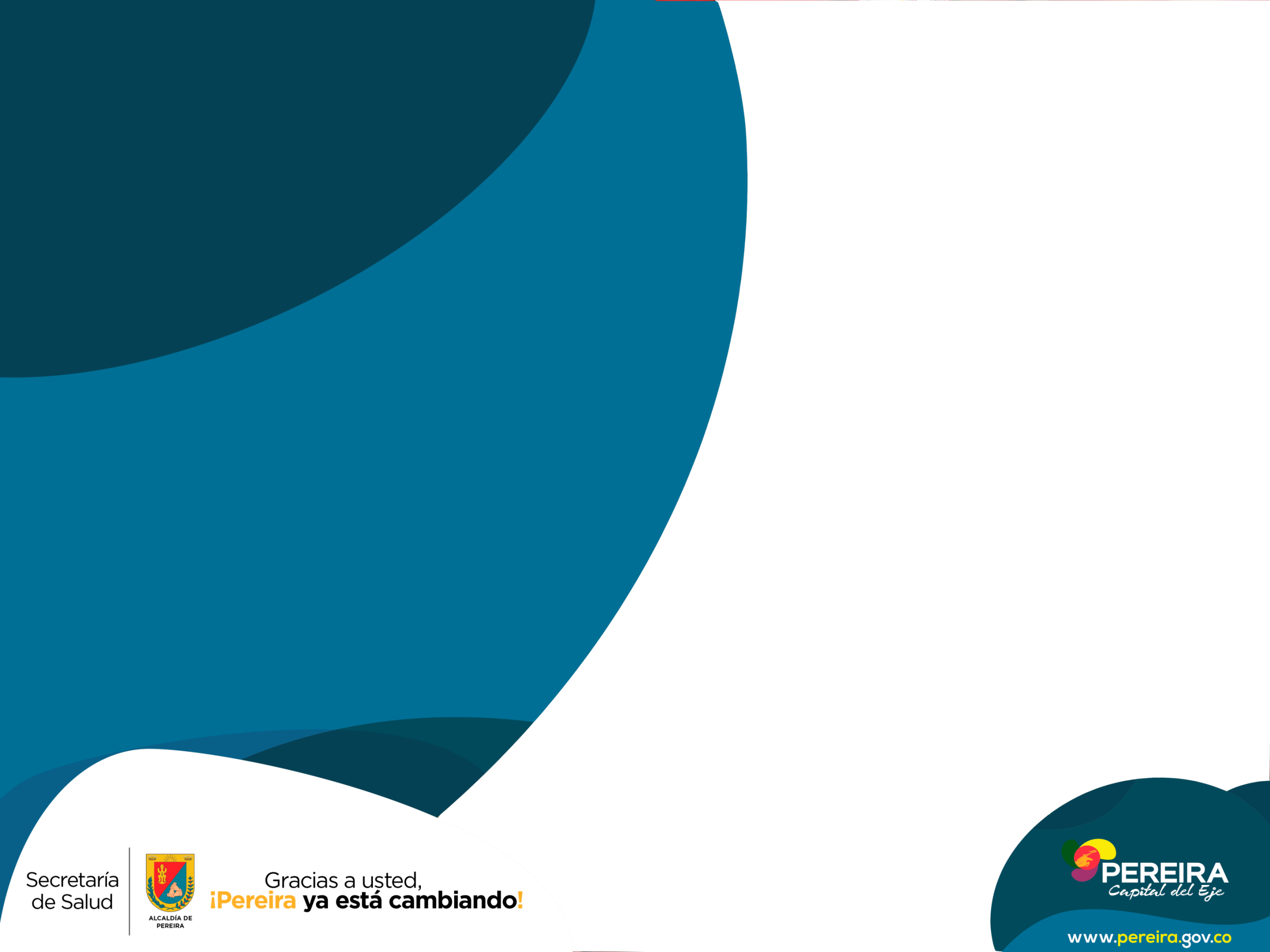 METODOLOGIA
Unidad secundaria de muestreo (USM)
Unidad Primaria de muestreo (UPM)
Estrato
Publicas : 152 

Privadas: 73
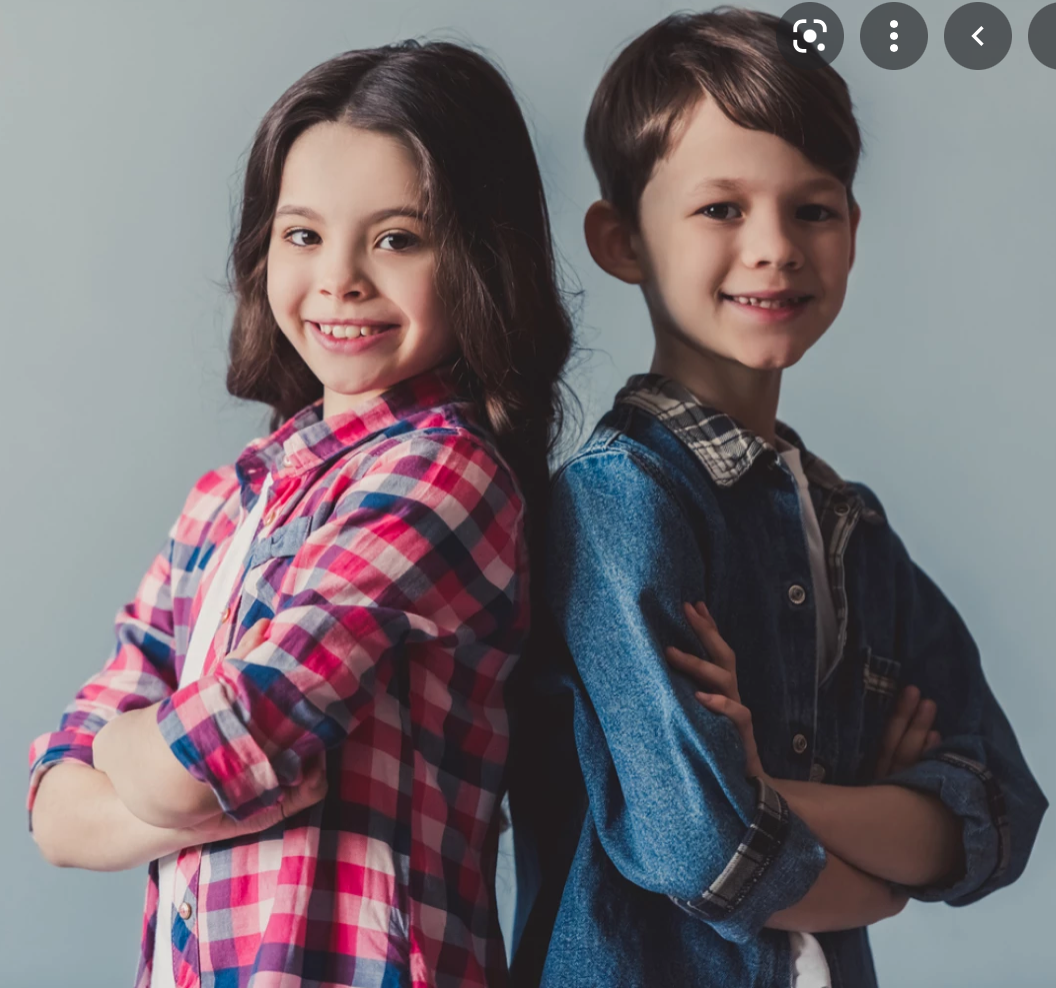 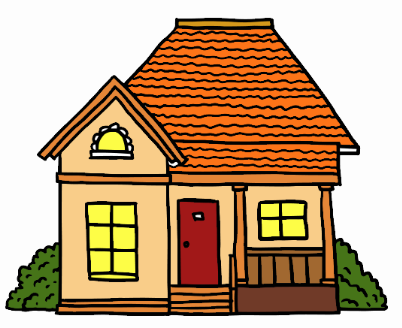 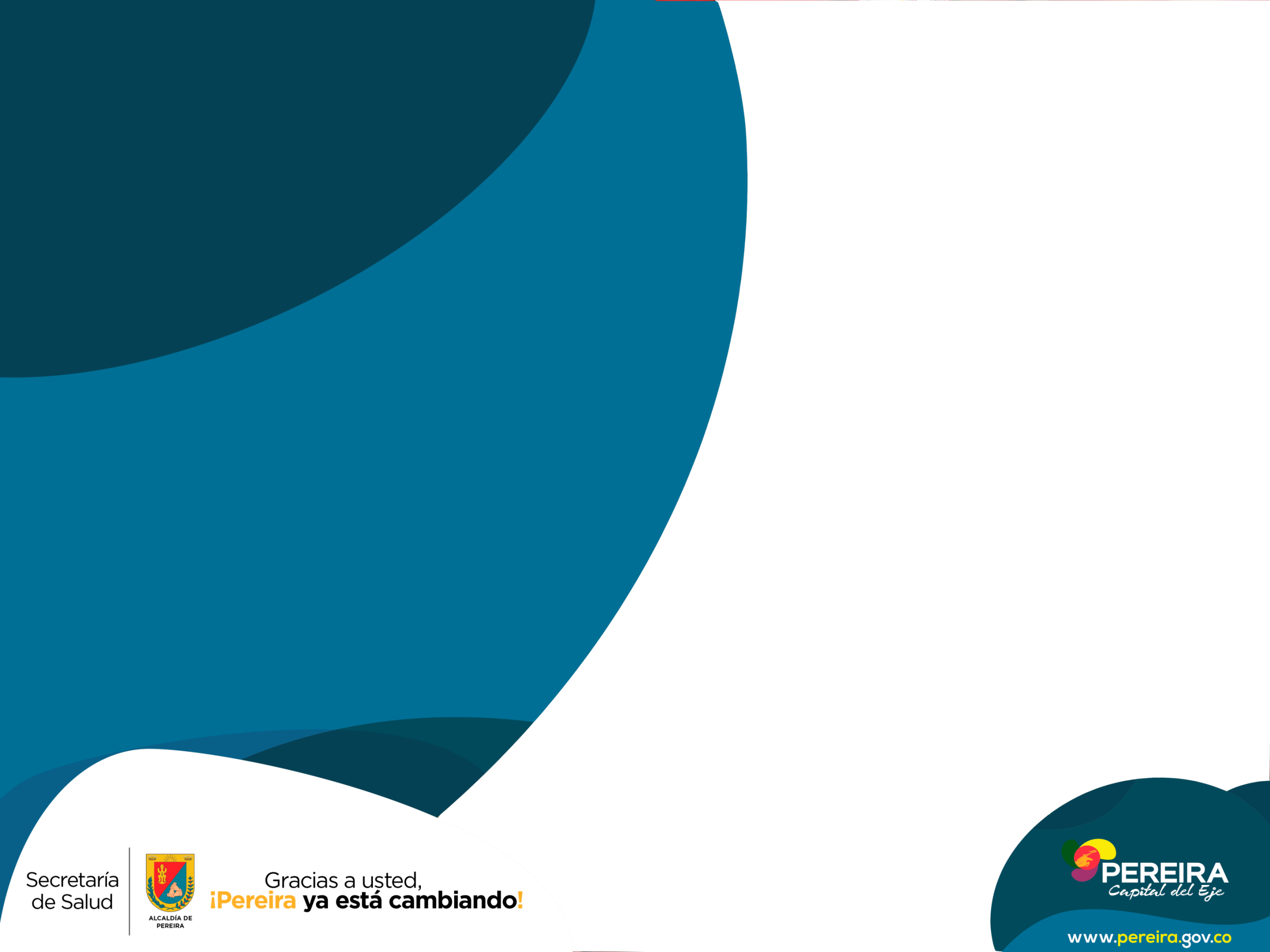 METODOLOGIA
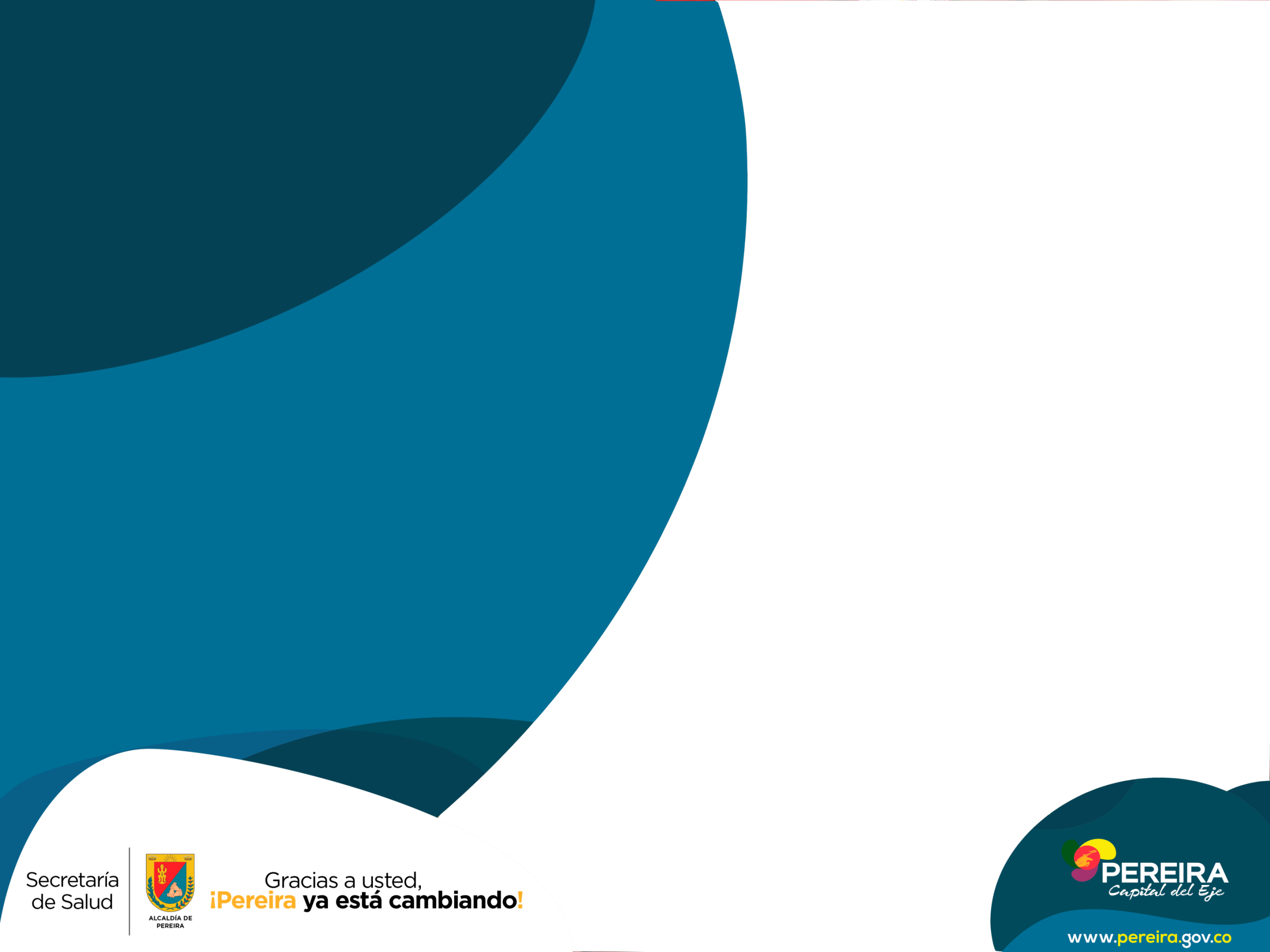 25 niñ@s por institución educativa
METODOLOGIA
Trabajo de campo
28 instituciones educativas
 25 niños por institución
Supervisión en campo
¡GRACIAS!
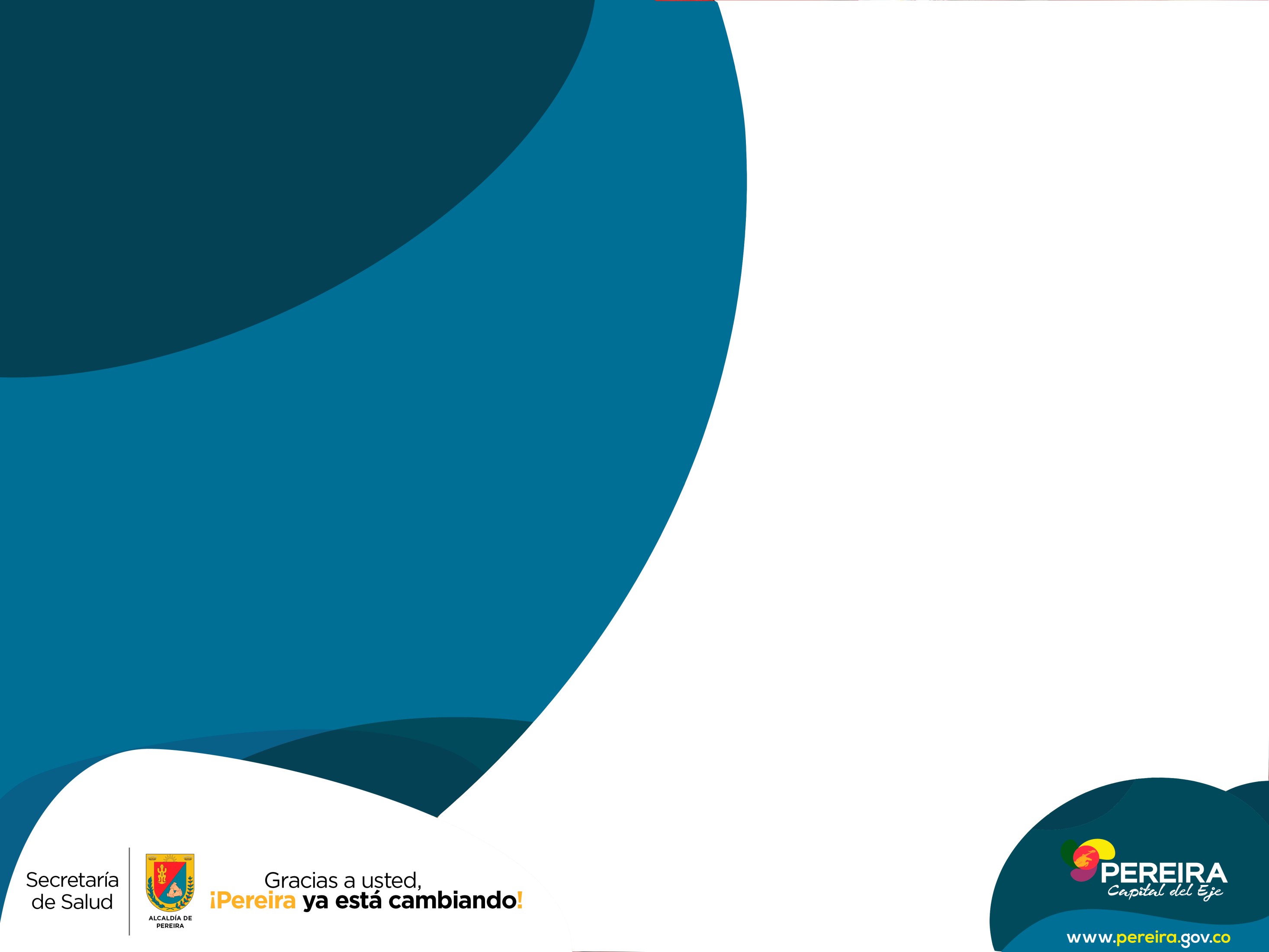